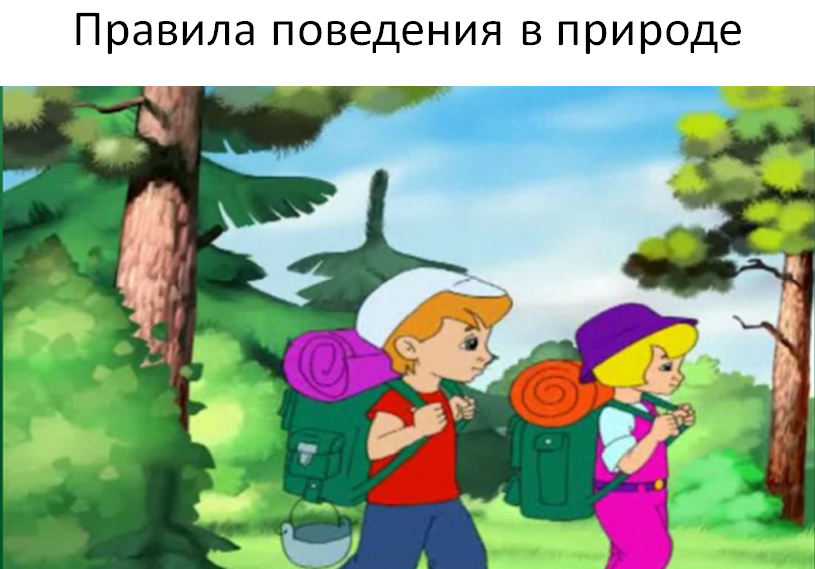 Не ломай ветки деревьев и кустарников
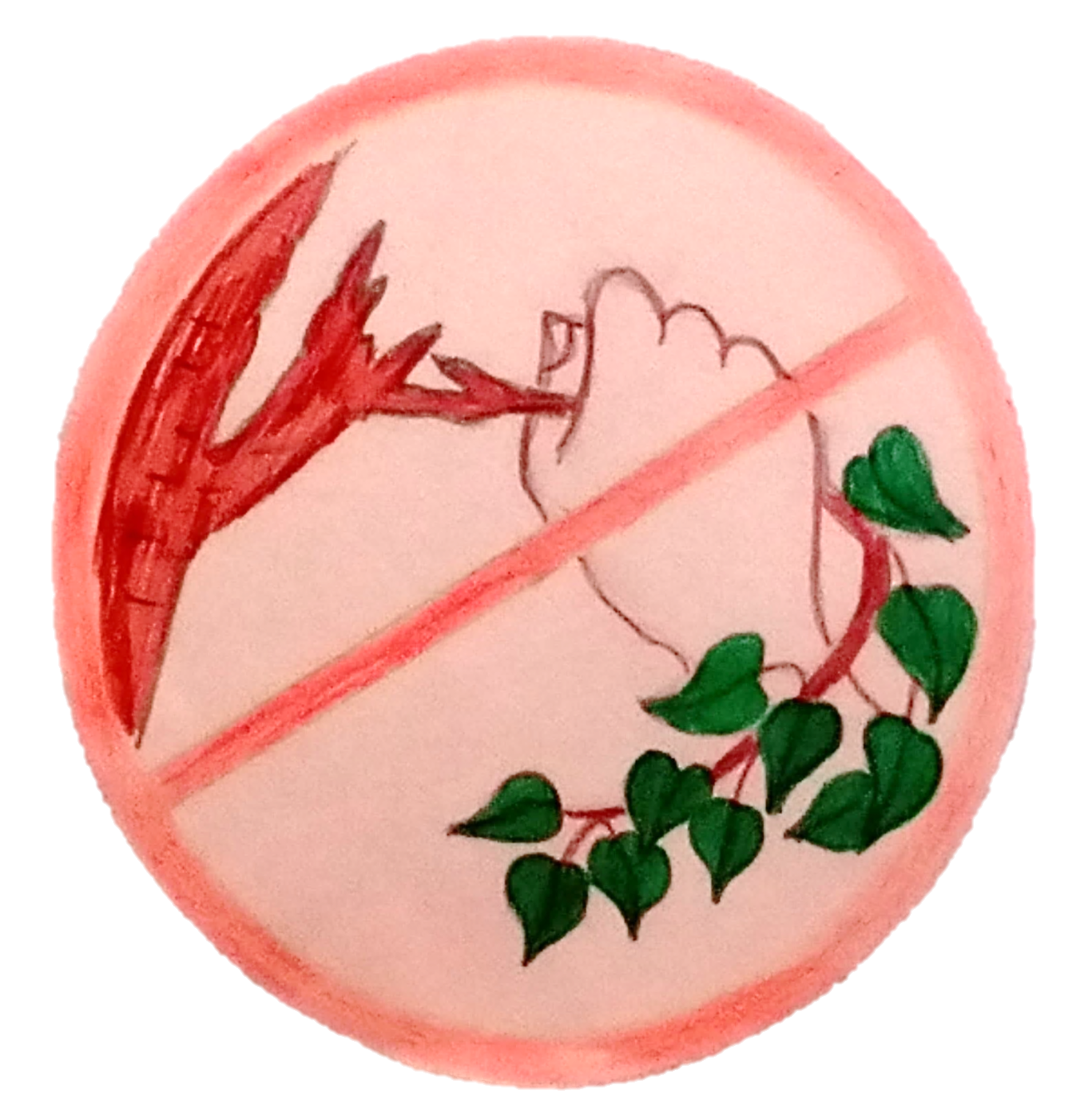 Берегите деревья,
Не ломайте кусты,
Чтобы было меньше грязи, пыли,
Больше свежести и красоты.
Не рви в природе цветов
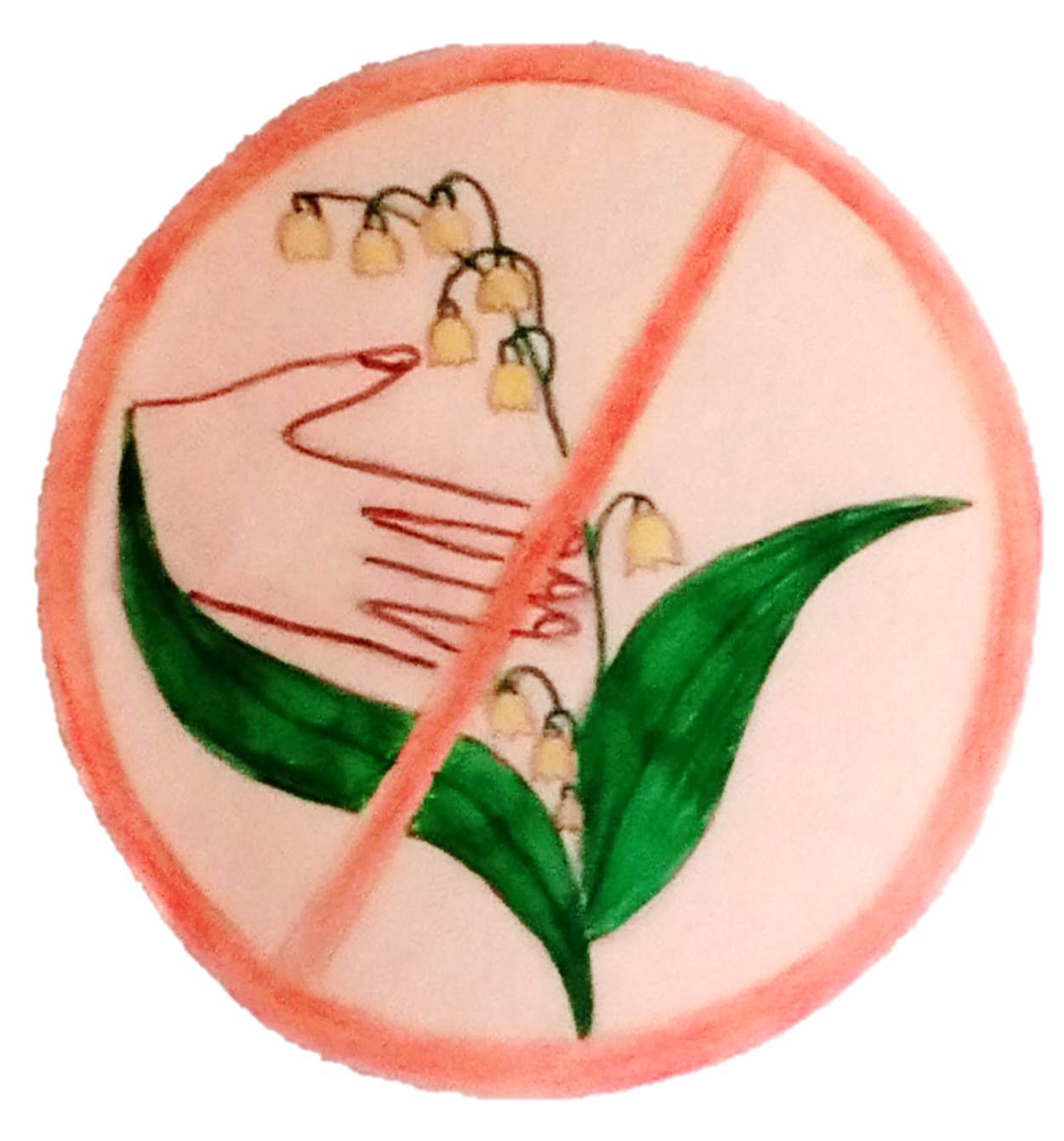 Цветок на лугу
Я сорвал на бегу.
Сорвал, а зачем-
Объяснить не могу.
В стакане он день
Простоял и завял.
А сколько бы он
На лугу простоял?
Не приноси домой здоровых птиц                     и зверьков
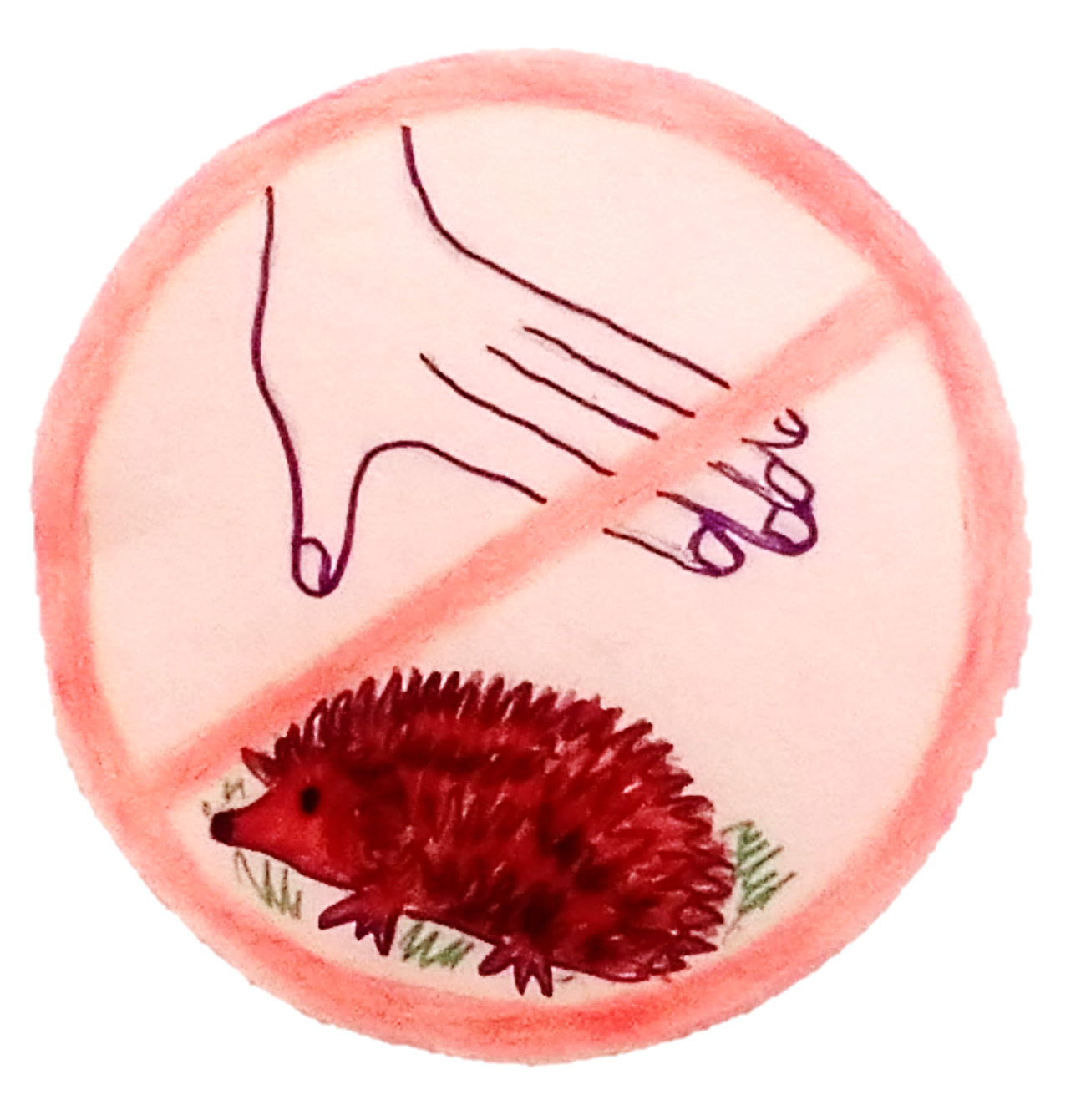 Для ёжиков и белок
Лес- дом родной.
Они живут там смело
И летом, и зимой.
Не ловите бабочек и стрекоз
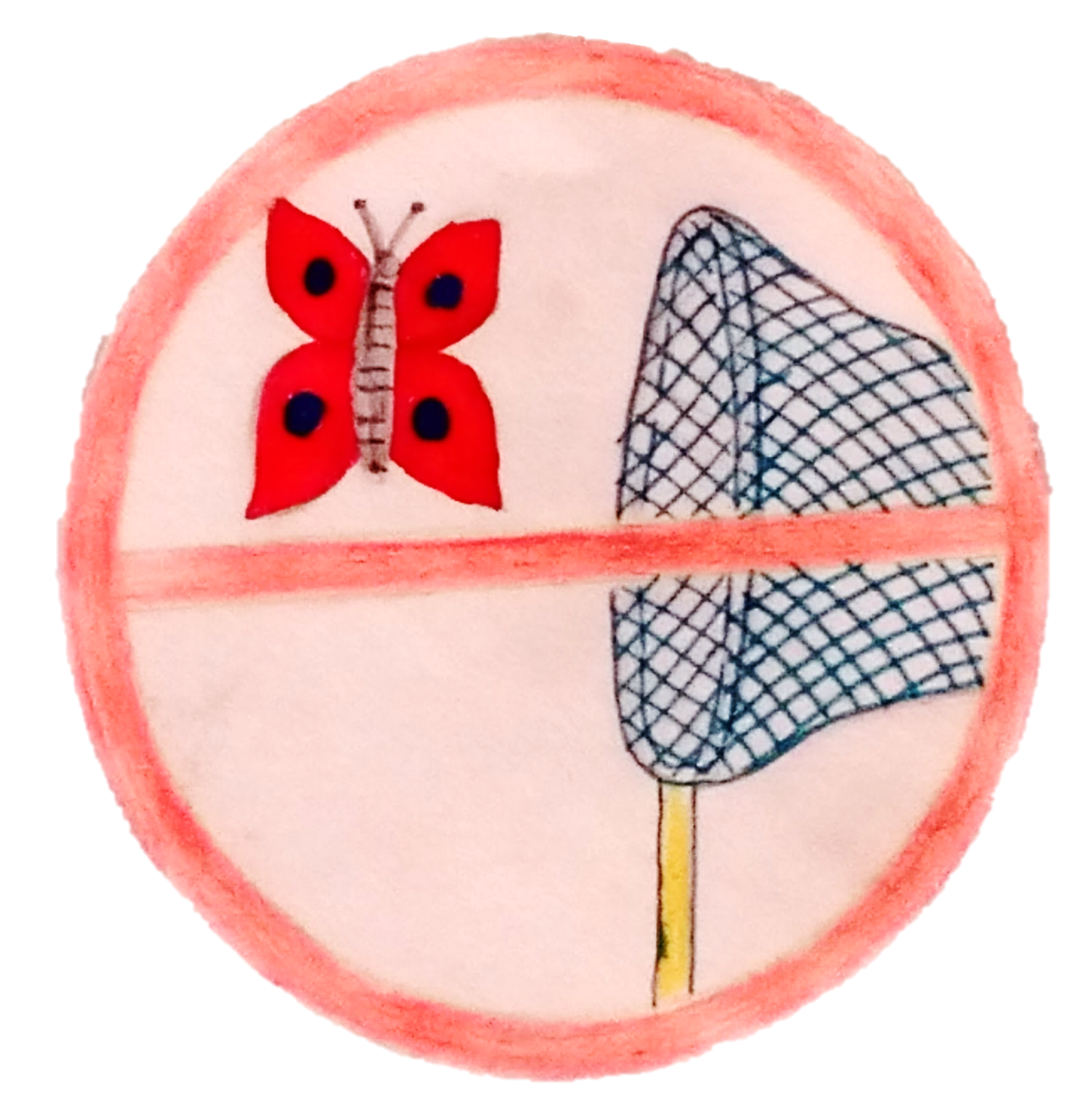 Бабочка цветная
Над тобой порхает.
Стрекоза резвится,
Пляшет, веселится.
Лету все так рады!
Их ловить не надо.
Пусть себе летают,
Землю украшают.
Не разоряй птичьи гнезда
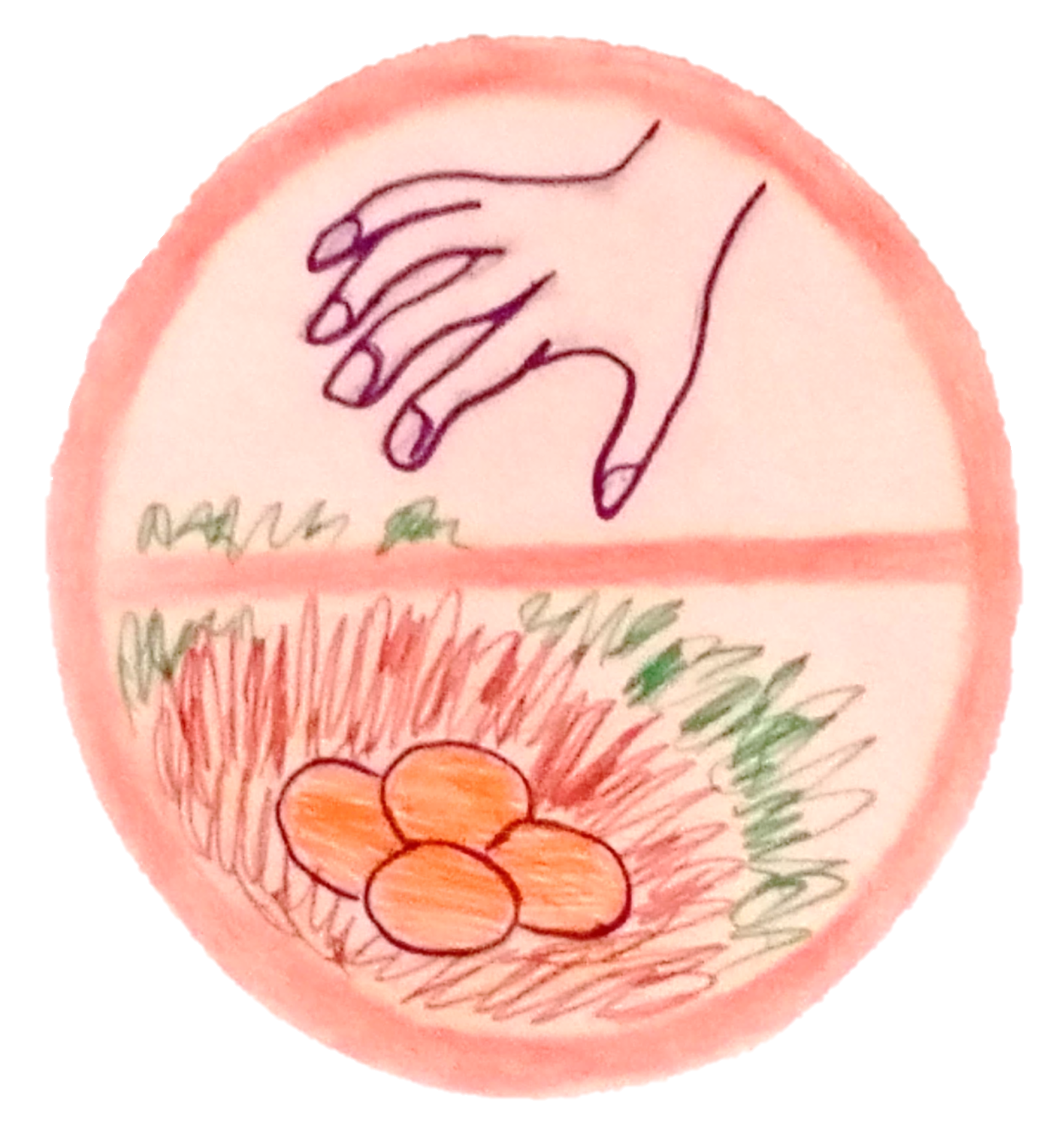 Дети запомнить должны
И понять: 
Гнезда у птичек
Нельзя разорять.
Если в траве
Увидали яйцо
Или услышали 
Крики птенцов,
Не приближайтесь,
Не лезьте туда
И не тревожьте 
Ни птиц, ни гнезда.
Не убивай лягушек и жаб
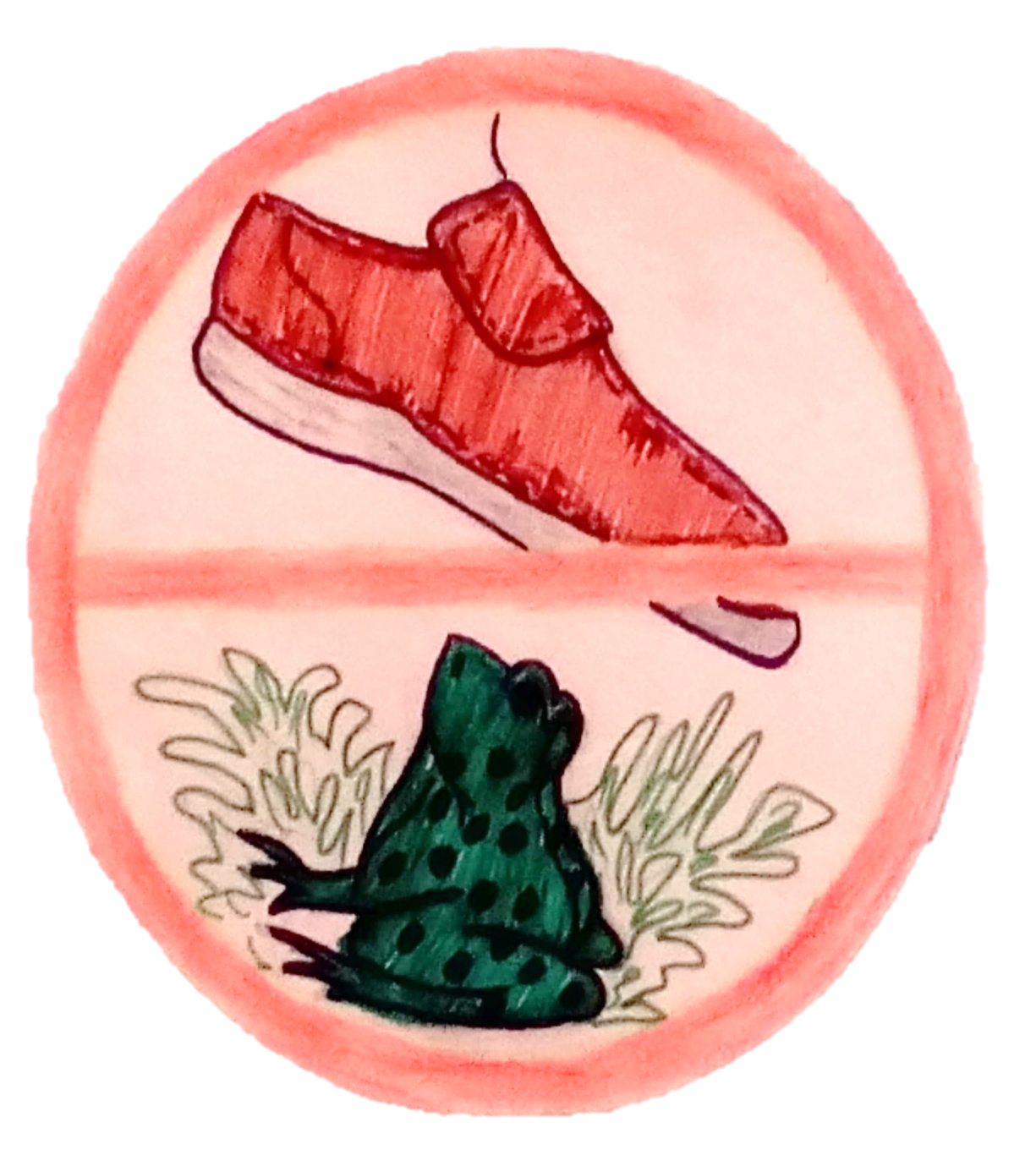 У озера свои зверюшки:
Улитки, жабы и лягушки.
И хоть их водится тут много,
Ты их, пожалуйста, не трогай!
У живности- свои заботы,
И каждая- дитя природы,
А для природы все важны,
Полезны очень и нужны.
Собирая ягоды, не повреждай веточки
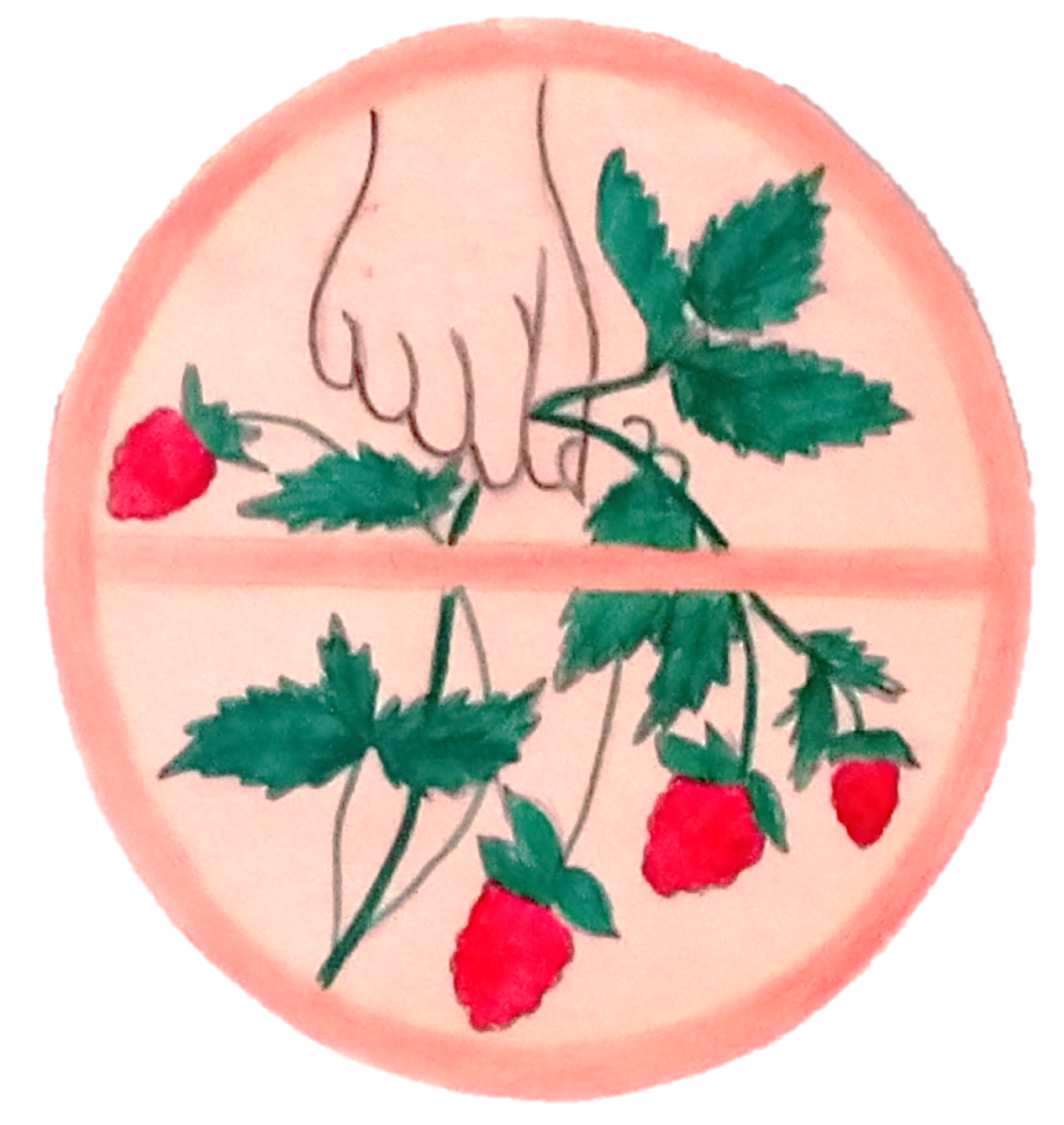 Если встретил землянику,
Куст брусники иль черники-
Нежно ягодки сорви-
А куст- оставь, побереги.
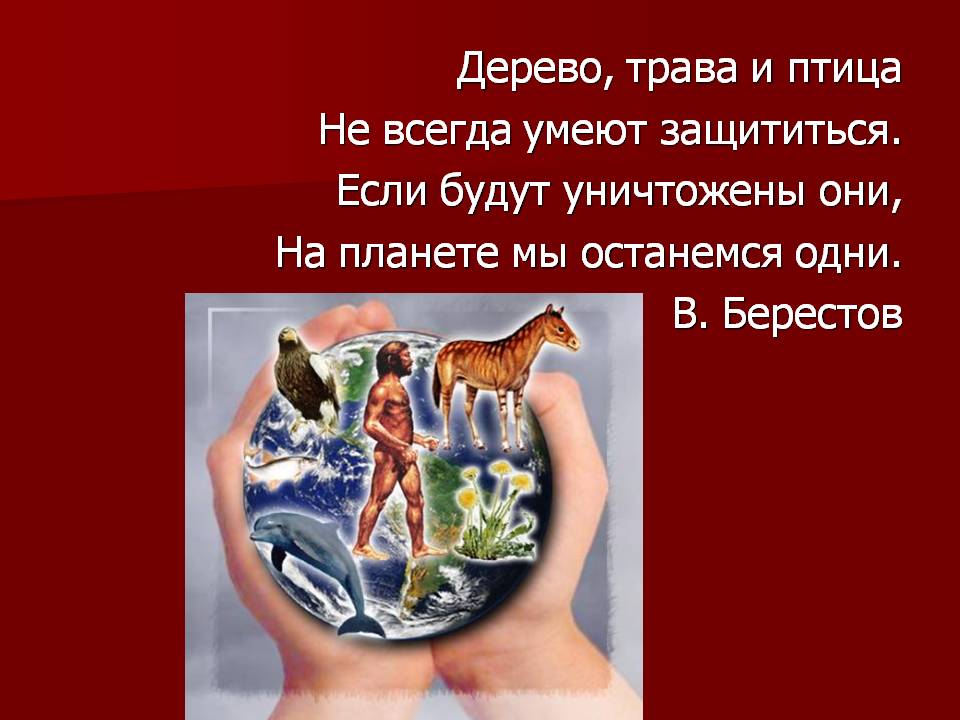 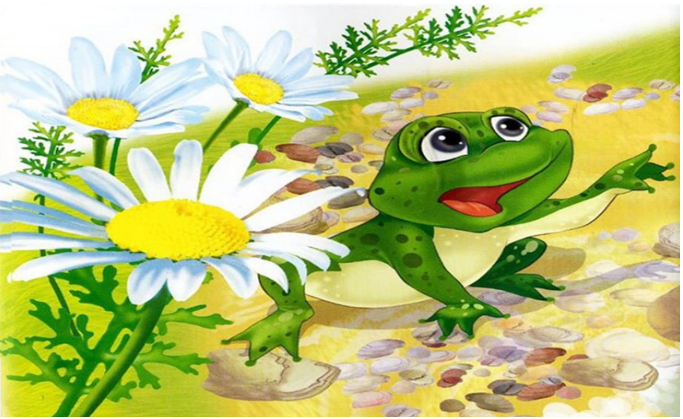 Подготовила воспитатель: Соловьёва Е. В.
МДОУ Детский сад №3 р. п. Земетчино